PHY111Stellar Evolution and Nucleosynthesis
Evolution on to the main sequence
The main sequence
Evolution off the main sequence
Nucleosynthesis
Evolution on to the Main Sequence
Basics
On the Hertzsprung-Russell Diagram
Observations
Basics
Stars are formed when a cloud of cool, dense gas collapses under its own gravity
As the collapse progresses, the star will
spin faster (conservation of angular momentum)
and hence either fragment into a binary system or develop a protoplanetary disc
get denser
and hence less transparent
heat up (conversion of gravitational potential energy)
once the material is dense enough to trap radiation
eventually start to fuse hydrogen
this marks the start of its main sequence life
Basics
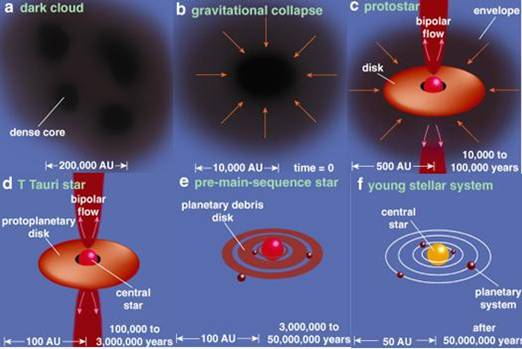 On the HR Diagram
massive stars evolve horizontally
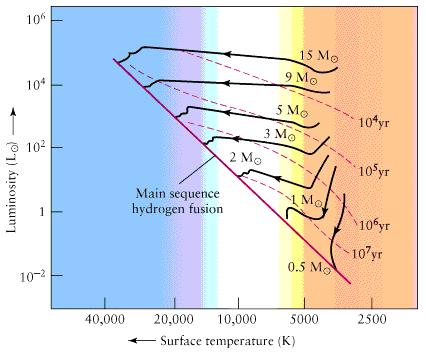 Massive stars take a much shorter time to reach the main sequence
low mass stars evolve vertically downwards
Observations
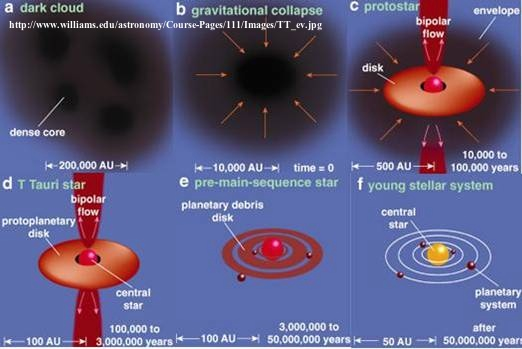 bipolar outflow
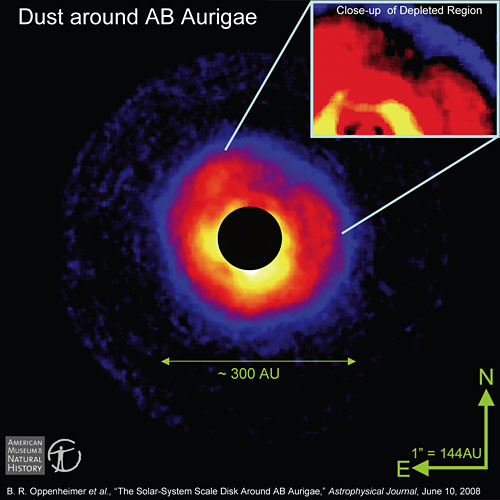 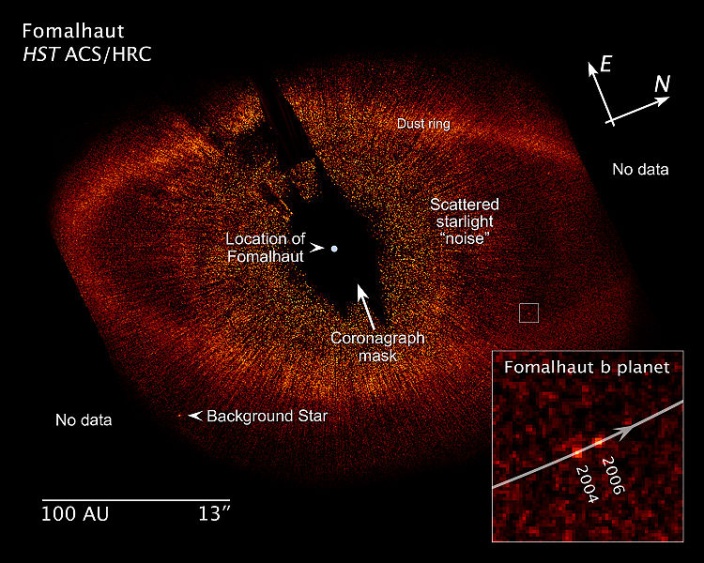 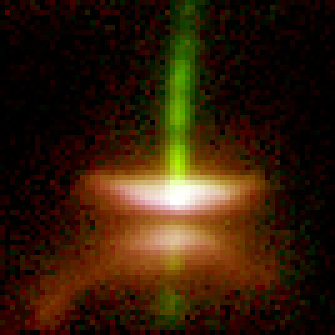 On the Main Sequence
Structure of the Star
Mass, luminosity and Lifetime
On the HR Diagram
The Effect of Age
Structure of the Star
A main-sequence star is fusing hydrogen to helium in its core
outward pressure balances gravity
star is stable and fairly compact
Stars of the Sun’s mass and lower use the pp chain
p + p  2H + e+ + νe2H + p  3He3He + 3He  4He + p + p
Stars more massive than the Sun use the CNO cycle
add protons successively to 12C 
eventually emit 4He nucleus and get original 12C back
P = G
H  He
Mass, Luminosity and Lifetime
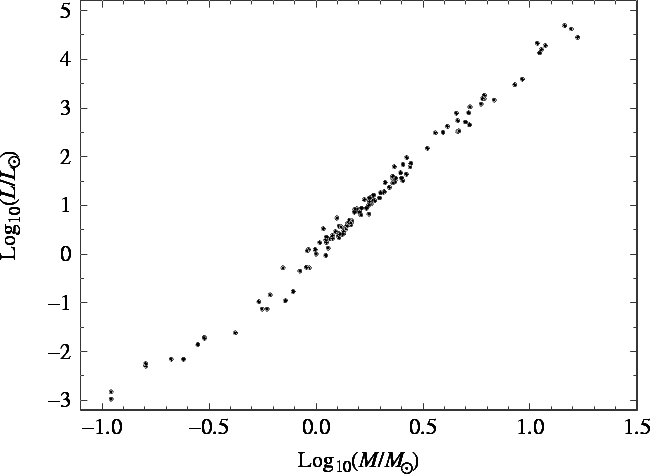 Data from binary stars
star 10× Sun’s mass is about 6000× more luminous
Massive stars have much shorter lifetimes.
This does not mean that all low-mass stars are very old!
star 1/3 of Sun’s mass is about 60× less luminous
On the HR Diagram
Stars don’t evolve up or down main sequence
They do evolve across main sequence
this is not a very large effect
Note that during this phase the star gets cooler but more luminous
this implies it must be larger at the end of its main sequence life than at the beginning
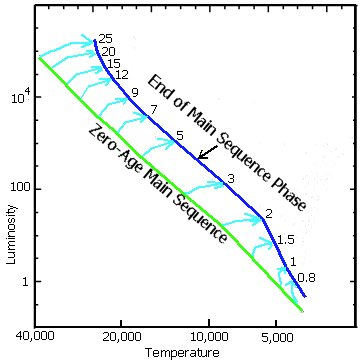 Effect of age
Older cluster will have shorter main sequence and longer red giant branch
Note that bottom of red giant branch is more-or-less level with top of surviving main sequence
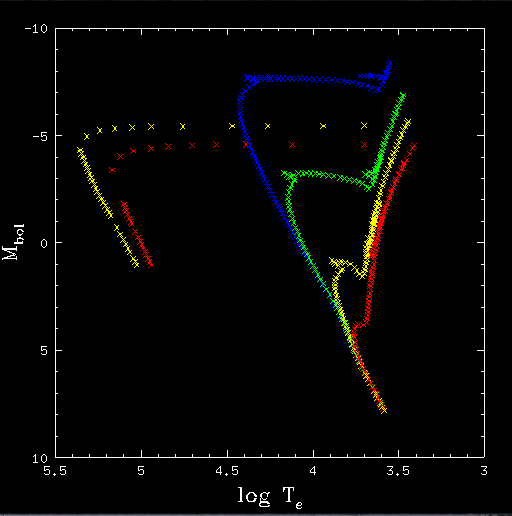 10 million years
100 million years
1 billion years
10 billion years
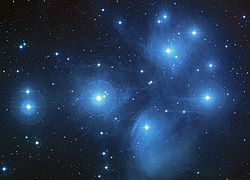 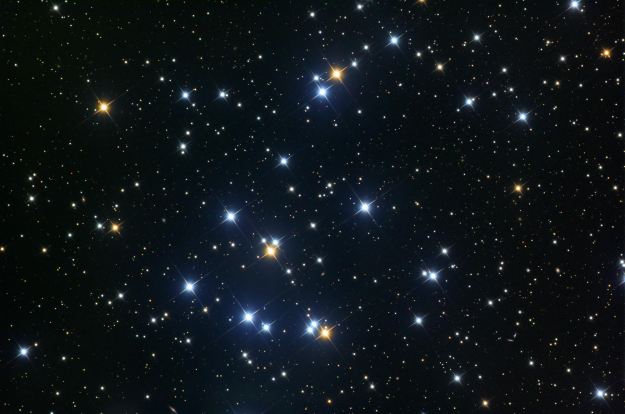 Effect of age: examples
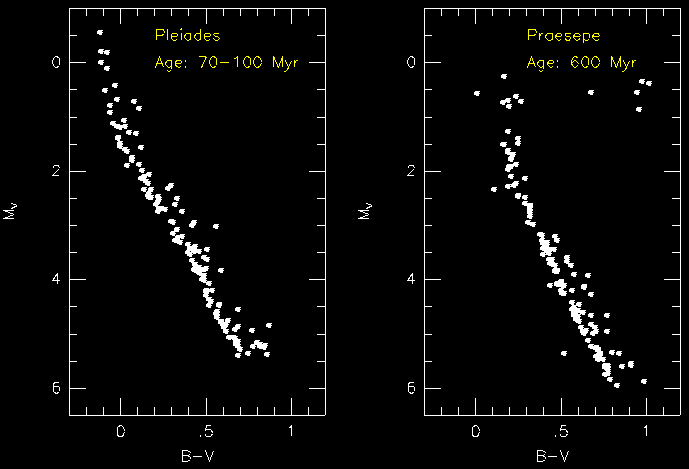 no red giants
a few bright red giants
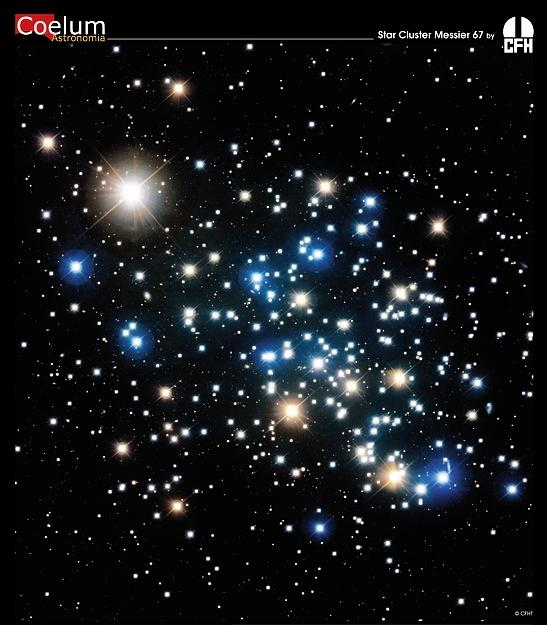 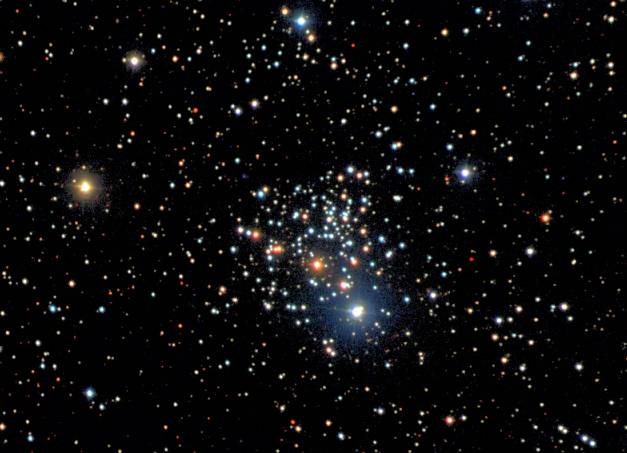 Effect of age: examples
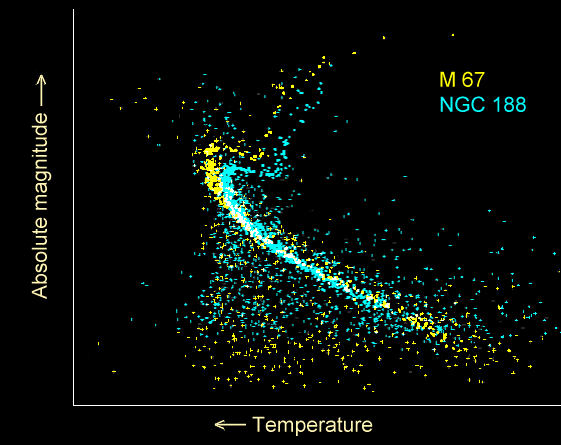 0

+2

+4

+6

+8
~4 Gyr
~6 Gyr
lots of red giants
& a subgiant branch
0.0        0.5        1.0       1.5        2.0
After the Main Sequence
Basics
On Hertzsprung-Russell diagram
Death of low mass stars
death of high mass stars
Basics
After the main sequence a star has two possible structures:
fusion in a shell around an inert core
the shell is typically very hot pressure exceeds gravity outer envelope is pushed outward
star becomes a very large, coolred giant
core fusion (of a heavier element)
more stable configuration, so easier to balance pressure and gravity
star is typically smaller and hotter, but less luminous
possible secondary shell source
P > G
Typical sequence of evolution
Fusion processes require a certain threshold temperature to ignite
this increases for heavier elements because of greater Coulomb repulsion
note that the material just outside a fusing core is only just not hot enough
After core exhaustion gravity overcomes pressure
star shrinks  temperature increases owing to conversion of gravitational potential energy
shell of material just outside core exceeds threshold and ignites
Continuing fusion in shell will increase mass and temperature of inert core
eventually (if it gets hot enough) a new fusion process will ignite in core
On HR Diagram
Lowest mass stars won’t even fuse helium
but their main-sequence lifetimes are trillions of years
Stars up to 5 solar masses or so will fuse helium, but nothing heavier
they expel their outer layers, producing planetary nebula, and end as white dwarf
Stars above ~8 solar masses fuse up to iron
they explode as supernovae
Example: evolution of the Sun
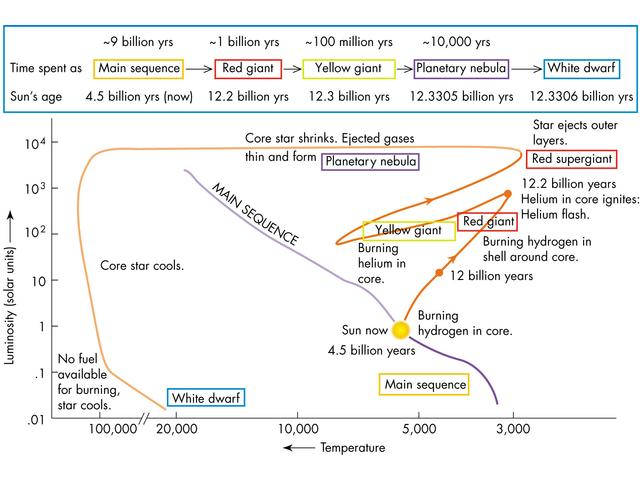 probably the Sun doesn’t really get this yellow in core He fusion
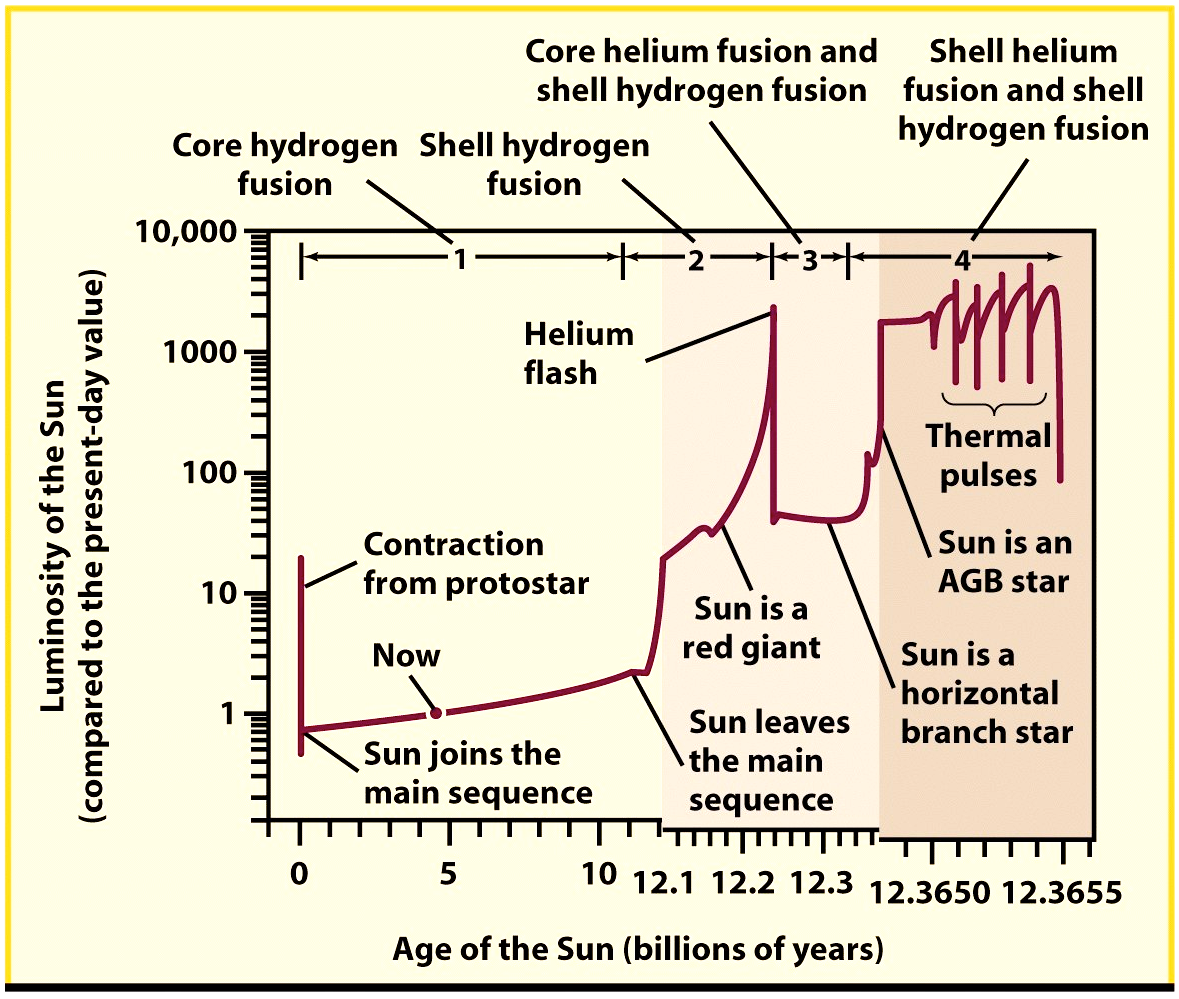 outer envelope lost in this stage
Some notes
Massive stars (supergiants) don’t change dramatically in luminosity as they evolve, but do change in colour (so they must change in size)
most massive stars explode as red supergiants, but some (e.g. SN 1987A) explode as blue supergiants
Sun-like stars increase greatly in size and luminosity when they become giants
therefore a comparatively bright red giant could have a wide range of possible masses (and hence ages) 
but a faint red giant must be fairly old
this is a consequence of the H-fusing shell being hotter than the core was on the main sequence  higher rate of fusion  brighter
Mass loss to form planetary nebula occurs at the end of the helium shell fusion (AGB) stage in a star < 8 MSun
Effect of heavy element content
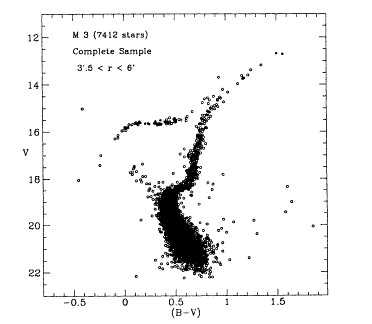 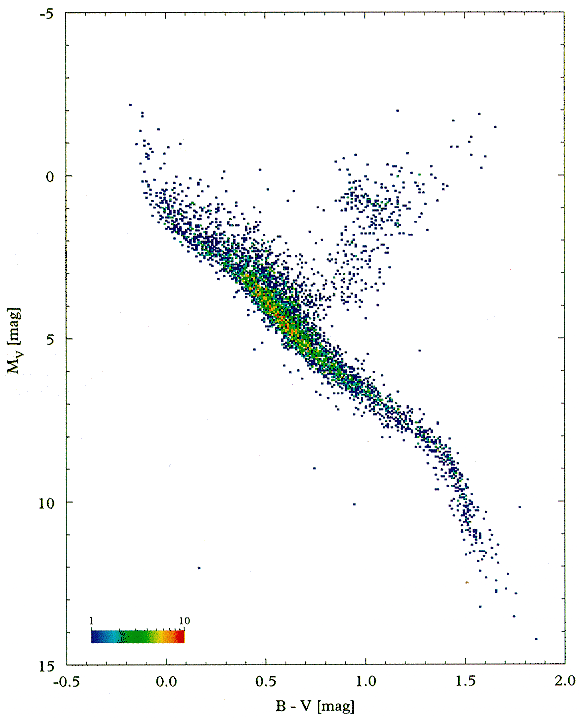 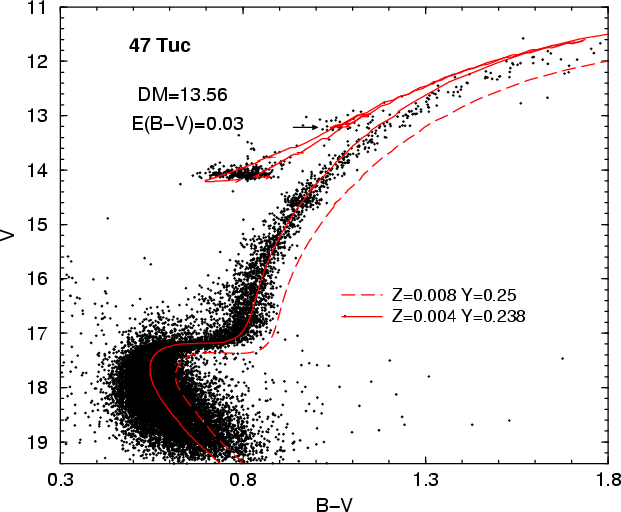 Note: bright main seq. plus faint red giants  range of ages
Arrows show horizontal branch (He core fusion)
Globular cluster M3
About 3% of Sun’s heavy element content (Z = 0.06%)
Globular cluster 47 Tuc
About 20% of Sun’s heavy element content (Z = 0.4%)
Solar neighbourhood
Roughly solar heavy element content (Z = 2%)
Note that “heavy element content” refers to initial composition
Nucleosynthesis
Fusion in stars
fusion in supernovae
s-process
r-process
p-process
Fusion in stars
Hydrogen fusion via the pp chain creates only 4He
Hydrogen fusion via the CNO cycle creates 4He and also increases the abundance of 13C and 14N
these nuclei are produced by the cycle faster than they are destroyed 
most 14N comes from here
Helium fusion creates 12C and higher α-process isotopes: 16O, 20Ne, 24Mg, etc.
12C dominates because it is resonant
secondary helium fusion reactions produce free neutrons via 13C + 4He  16O + n and 22Ne + 4He  25Mg + n
Fusion in stars
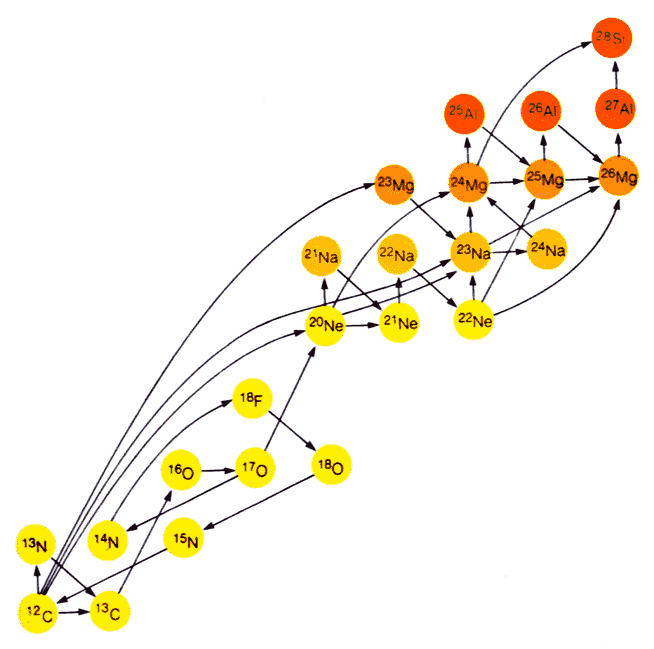 Massive stars can fuse elements from carbon up to silicon
These processes generate less energy and hencelast for less time
Silicon fusion lastsa few days and creates iron
Iron has the most tightly bound nucleus: fusing iron does not generate energy
Fusion in supernovae
Fusion in super-novae takes place at very high temperatures
abundances determined by thermodynamic equilibrium
the most tightly bound isotopes are preferentially made
generates abundance peak around iron
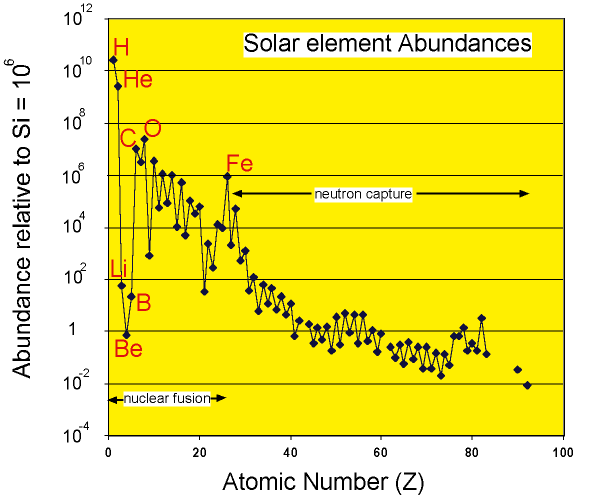 plots from http://lablemminglounge.blogspot.com/2010_11_01_archive.html
Neutron capture: the s-process
Elements beyond iron are made by successive capture of free neutrons
In He-fusing stars neutrons are rare
captures are infrequent
any unstable isotope will decay first
produces isotopes near line of maximum stability
not s-process
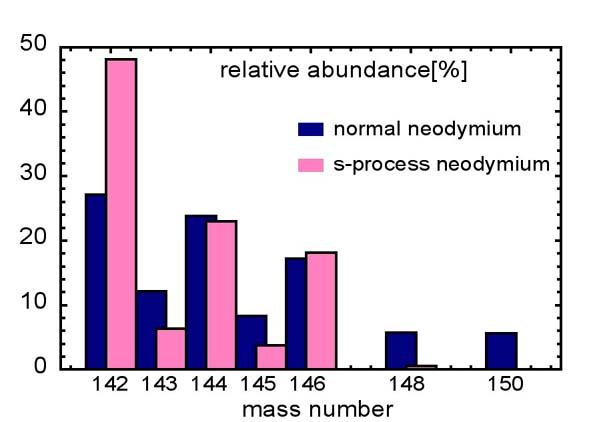 Neodymium in SiC grains believed to be produced in carbon-rich He-fusing stars, compared to ordinary neodymium
Neutron capture: the r-process
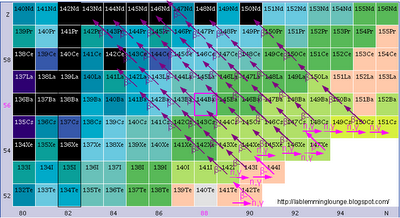 In supernovaeneutrons are very abundant
captures occurvery frequently,making highlyunstable nucleiwith far too manyneutrons
these then β-decay to stable nuclei
will not make isotopes that are “shielded” by stable isotopes with same atomic mass but more neutrons—e.g. can’t make 142Nd because of 142Ce
only way to make elements beyond bismuth—s-process stops at 209Bi
not r-process
colour coded by lifetime
Rare isotopes: the p-process
A few nuclei, usually neutron-poor, cannot be made by either s- or r-process
these are rare isotopes, so whatever process makes them is unusual or difficult
a number of different processes are thought to contribute,mainly γ + AX  A−1X + nin supernovae, but alsop + AX A+1X' + γin very proton-rich environments
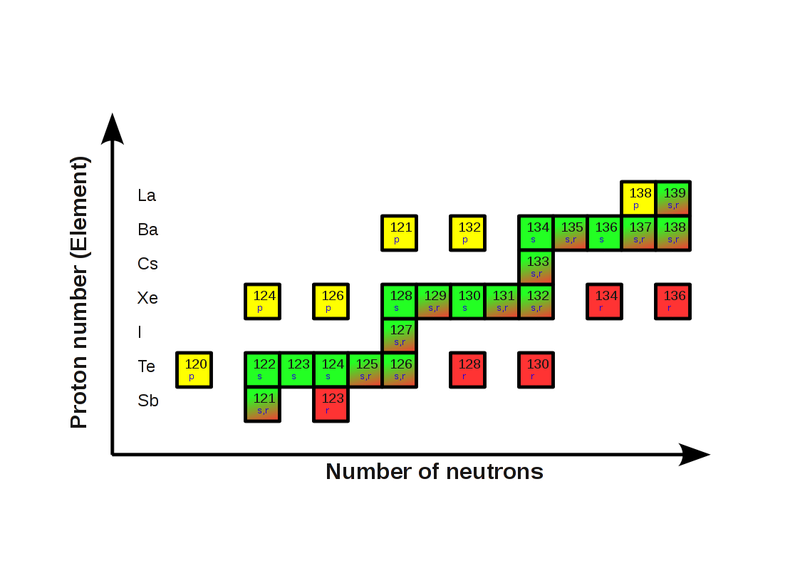 p
s
s,r
r
Rare isotopes: spallation
Very light isotopes aren’t made in stars
they are weakly bound and easily fused to heavier elements
Isotopes above mass 4 are not made in Big Bang
apart from a bit of 7Li
But 6Li, 9Be, 10Be & 11Bdo exist—albeit rare
We think they are madewhen cosmic rays knockbits off heavier nuclei
α-process nuclei
7Li
11B
10Be
6Li
9Be
Summary
Stellar Evolution
Nucleosynthesis
Summary: stellar evolution
Timescales in the evolution of stars are determined by the star’s mass—therefore it is easily possible for a star cluster to contain main-sequence stars, red giants, horizontal branch stars and white dwarfs despite all its stars’ being the same age.
However, note that lifetime does not equal age: the lower-main-sequence stars in the Pleiades are much younger than the Sun, even though their lifetimes are much longer.
The evolutionary path goes H core fusion  H shell fusion  He core fusion  He shell fusion [ heavy element fusion]
step in [] only for stars of >8 solar masses
star is a red giant during shell fusion stages 
In a star cluster, main-sequence turn-off point gives age
Summary: nucleosynthesis
1H, 2H, 3He, 4He and 7Li are made in the early universe
some 4He also in stars, some 7Li also by spallation
6Li, 9Be, 10Be and 11B are made by cosmic ray spallation
Elements between carbon and the iron peak are made mostly by fusion (in stars or in supernovae)
Elements above iron are made mostly by neutron capture
by slow addition of neutrons in He-fusing stars (s-process)
unstable nuclei decay before next capture, so this makes nuclei close to line of maximum stability, and generally next to other stable nuclei
by rapid addition of neutrons in supernovae (r-process)
makes very unstable neutron-rich nuclei which produce stable nuclei by β-decay, so can’t make nuclei where the β-decay path is blocked
a few isotopes are made by knocking out neutrons (p-process)